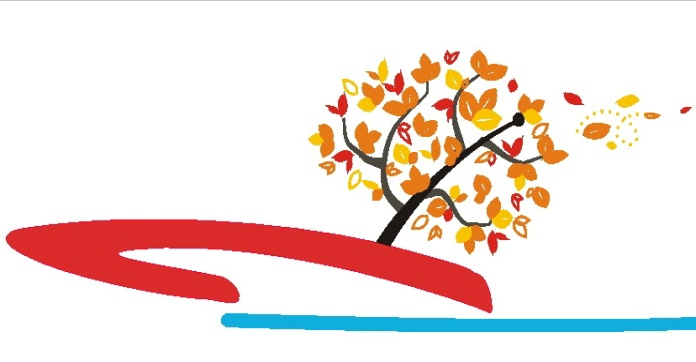 судномодельний гурток
НВК 
презентує
заняття основного рівня «Підводні човни. Частина 4»
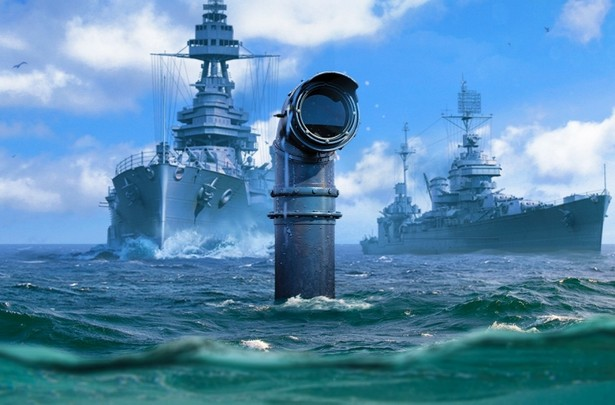 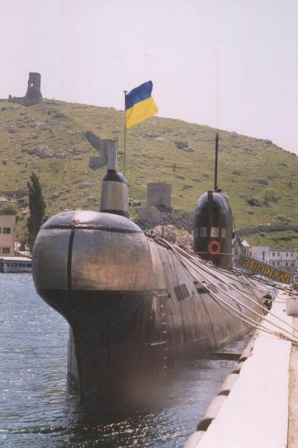 Підводні човни
Підводні човни атомні 
     -  Підводний атомний човен з ракетами балістичними (ПЧАРБ)
     -  Багатоцільовий підводний човен атомний (ЧПА)
Неатомні підводні човни
    - Багатоцільовий підводний човен (НАПЧ/ДПЧ)
      -  Підводний човен спеціального призначення (ПЧСП)
      -  Надмалий підводний човен (НМПЧ)
Підво́дний чо́вен — різновид кораблів, найчастіше військових, які здатні занурюватись під воду і тривалий час перебувати у підводному положенні.
Зазвичай підводні човни мають краплеподібну або сигароподібну форми, металеву, часто з гумовим покриттям, зовнішню обшивку — легкий корпус, призначений для отримання оптимальних гідродинамічних властивостей корабля. Під легким корпусом знаходиться міцний корпус — основний корпус човна, виготовлений зі спеціальних сплавів, здатний витримати тиск води на глибинах занурення.
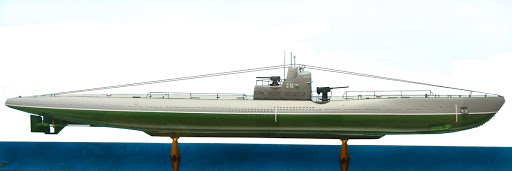 Для надання судну змінної плавучості (здатності занурюватись під воду, триматися на певній глибині та спливати на поверхню) використовується система баластних цистерн, які заповнюються водою або продуваються стисненим повітрям. Керування човном у підводному положенні здійснюється також за допомогою стерн глибини. Рушіями підводних човнів є атомні, дизель-електричні (поєднання дизеля для надводного плавання і електродвигуна для підводного), анаеробні (повітрянонезалежні) енергетичні установки.
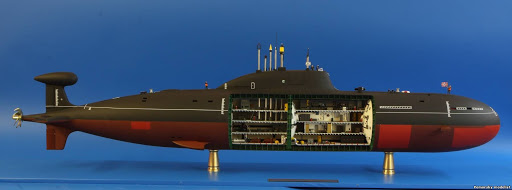 Підводний атомний човен з балістичними ракетами призначений для ураження важливий об'єктів  - адміністративних, економічних і військово-промислових центрів, військово-морських баз, портів та інших стратегічних цілей.
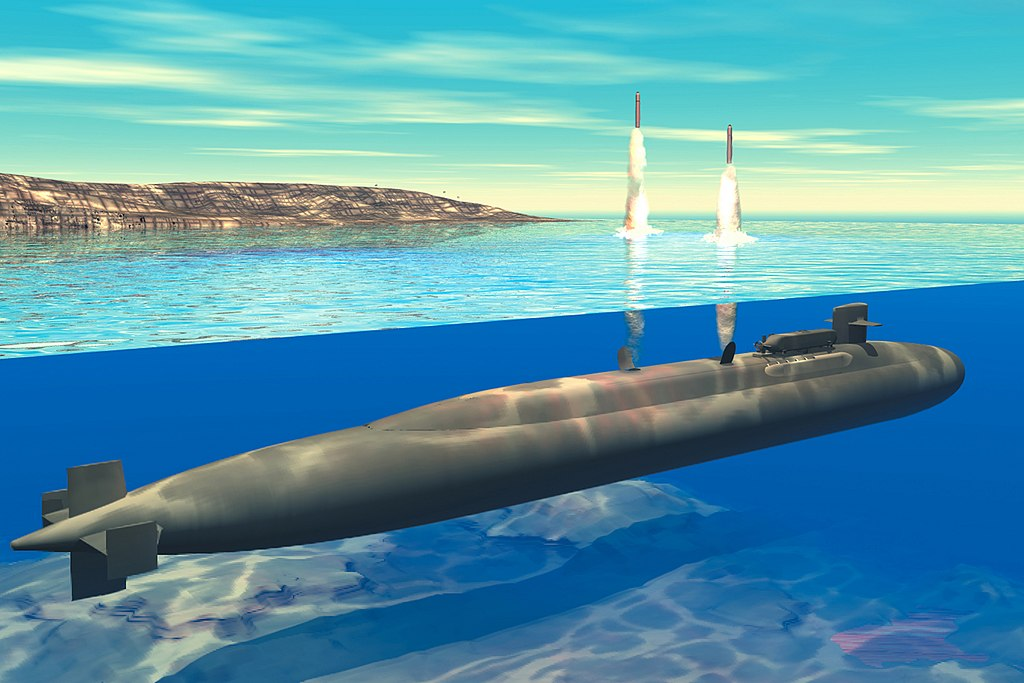 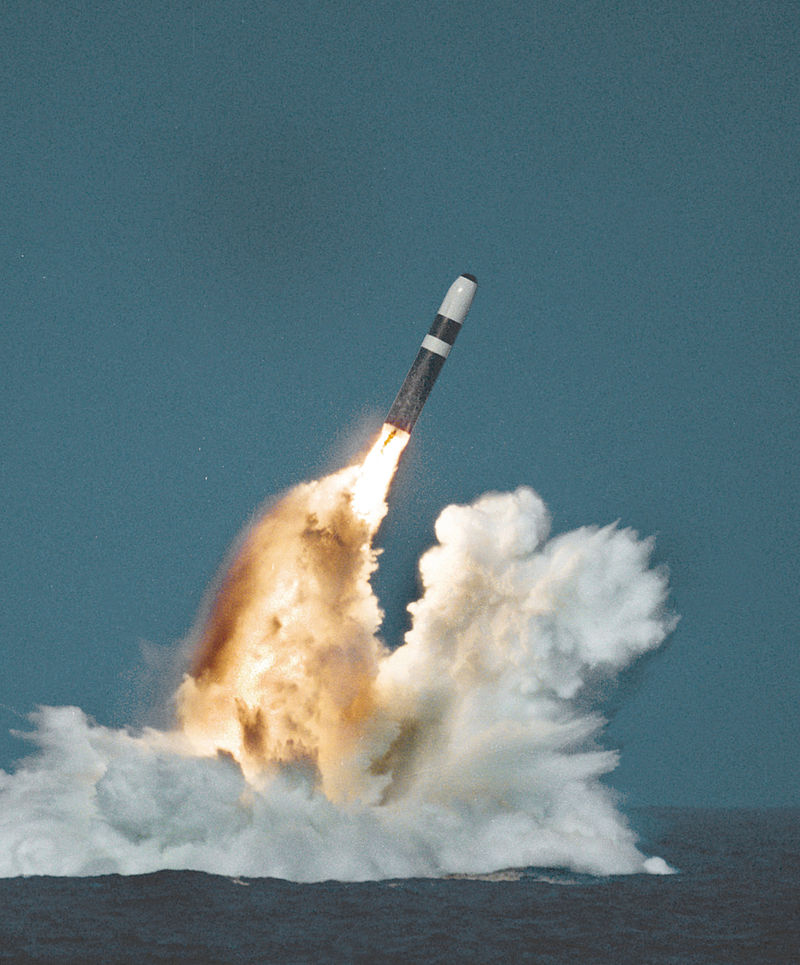 Підво́дний чо́вен (абр.: ПЧ; також субмарина від англ. submarine) — різновид кораблів, найчастіше військових, які здатні занурюватись під воду і тривалий час перебувати у підводному положенні[1][2]. Нині підводні човни є на озброєнні військово-морських сил сорока країн, зокрема шість країн мають атомні підводні човни.
.
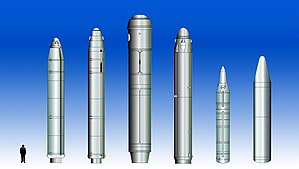 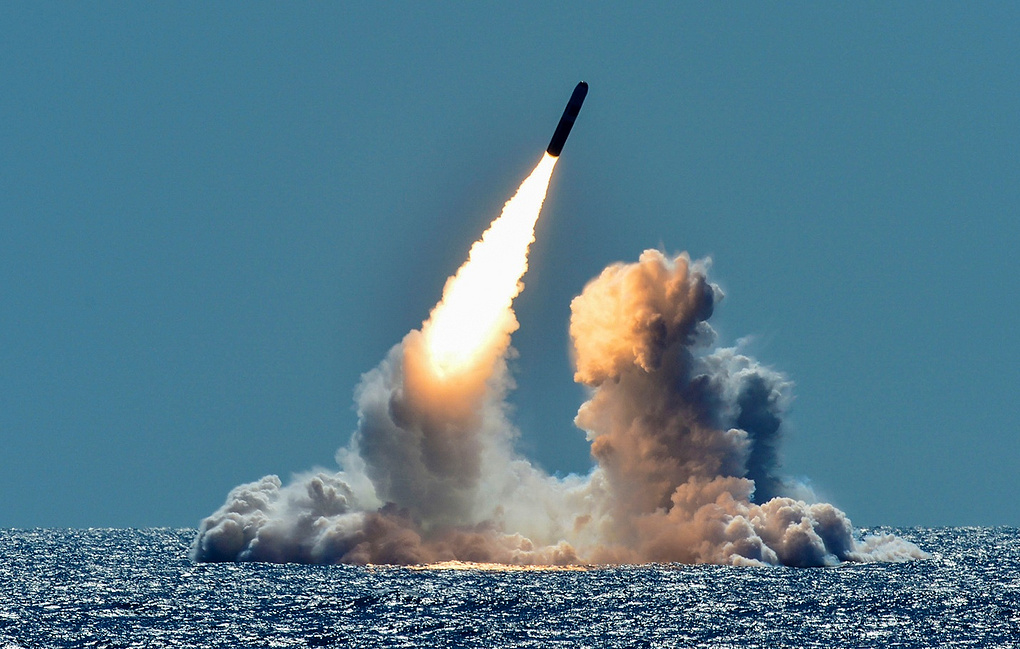 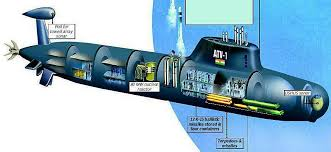 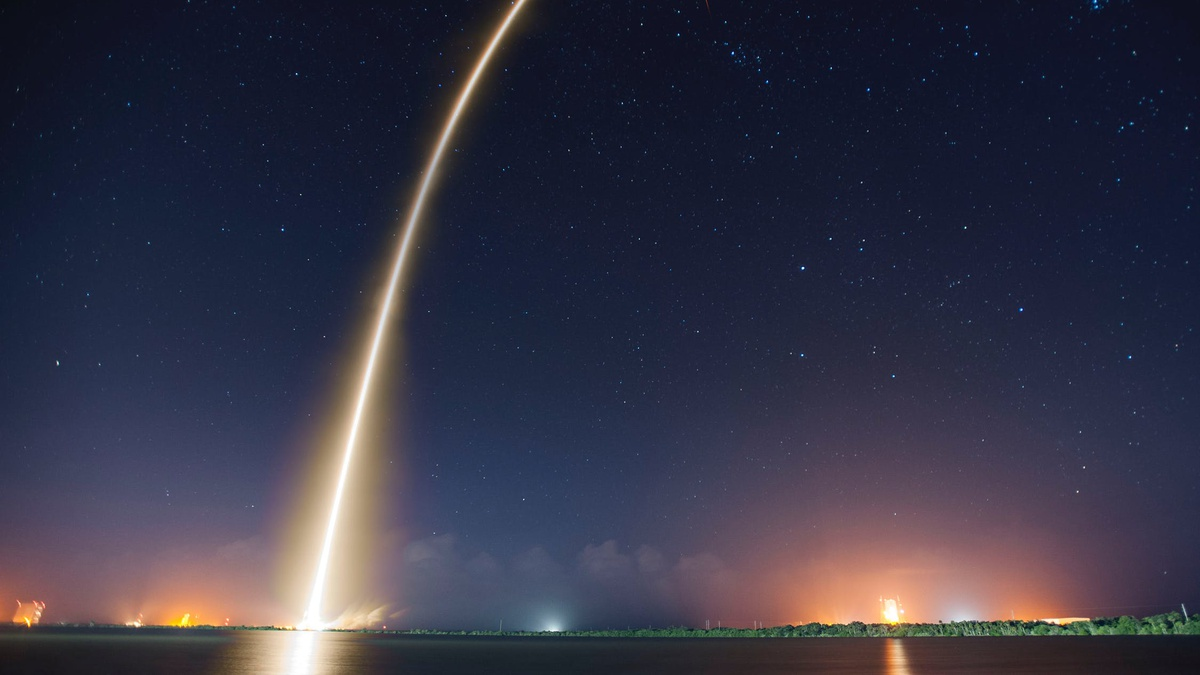 Багатоцільовий підводний атомний човен призначений для знищення наземних цілей, підводних човнів і надводних кораблів на океанському морському театрі воєнних дій.
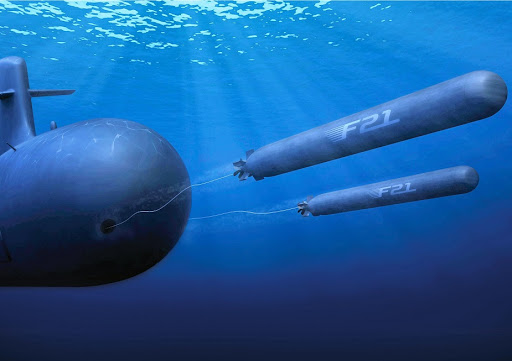 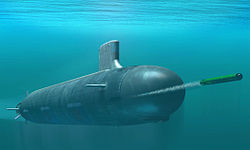 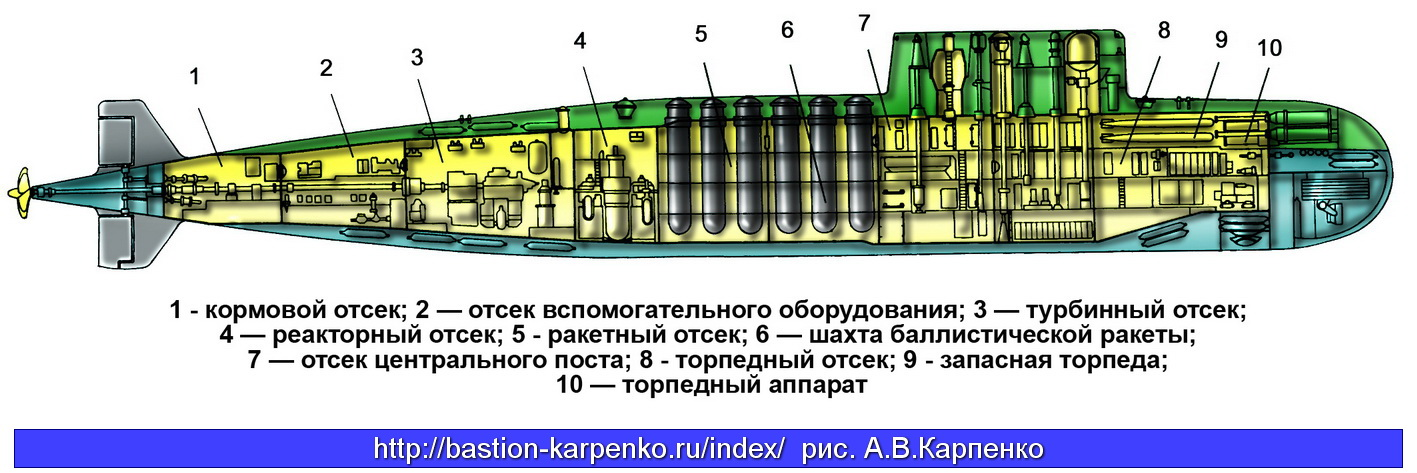 1 – кормовий відсік; 2 - відсік додаткового обладнання; 
3 – турбінний відділ; 4 – ракетний відсік; 6 – шахта балістичних 
ракет; 7 відсік центрального поста; 8 – торпедний відсік; 
9 – запасна торпеда; 10 – торпедний апарат.
Багатоцільовий підводний човен (НАПЧ/ДПЧ)  призначений для розвідки, постановки мінних загороджень, знищення наземних цілей, підводних човнів і надводних кораблів тощо. Працює на дизель-електричній установці.
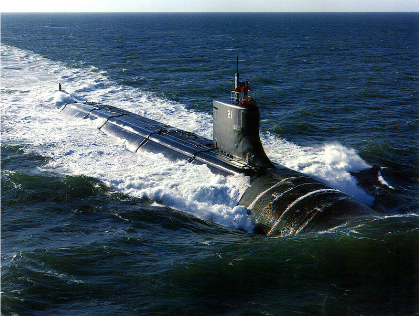 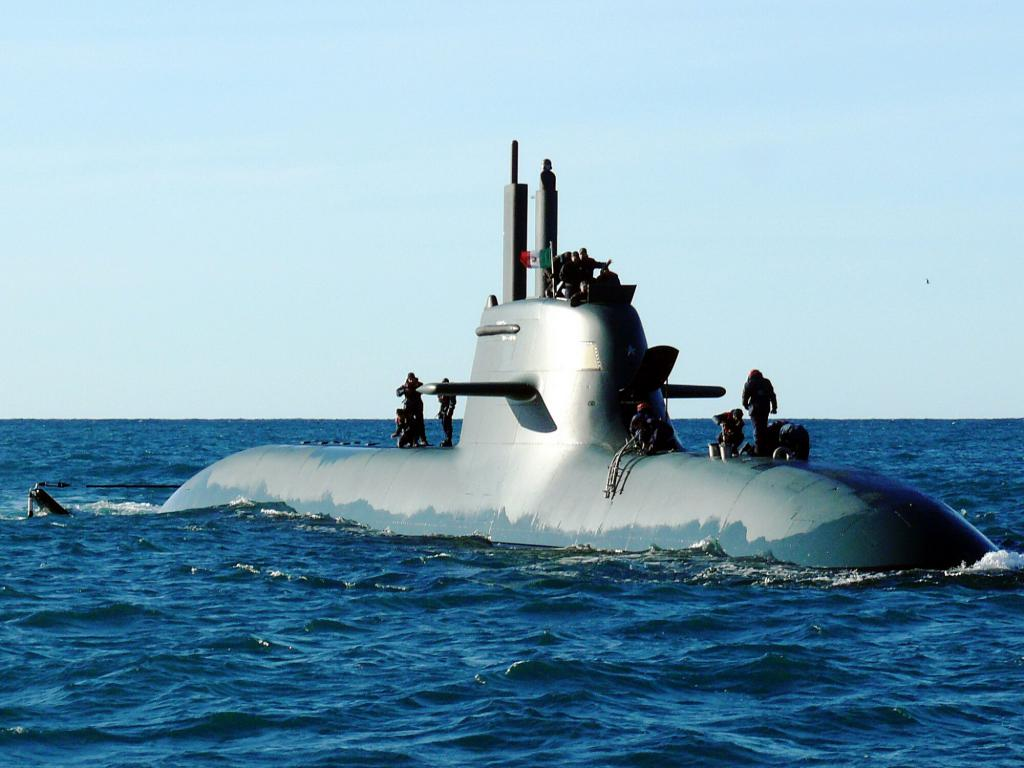 Підводний човен спеціального призначення (ПЧСП) - використовують для виконання рятувальних і дослідницьких завдань.
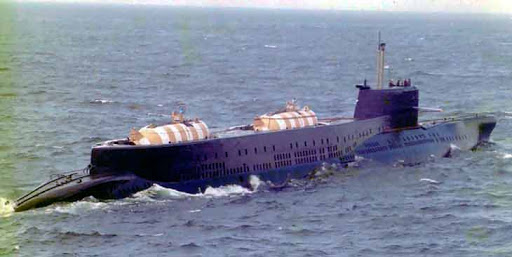 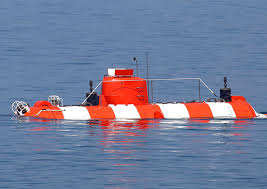 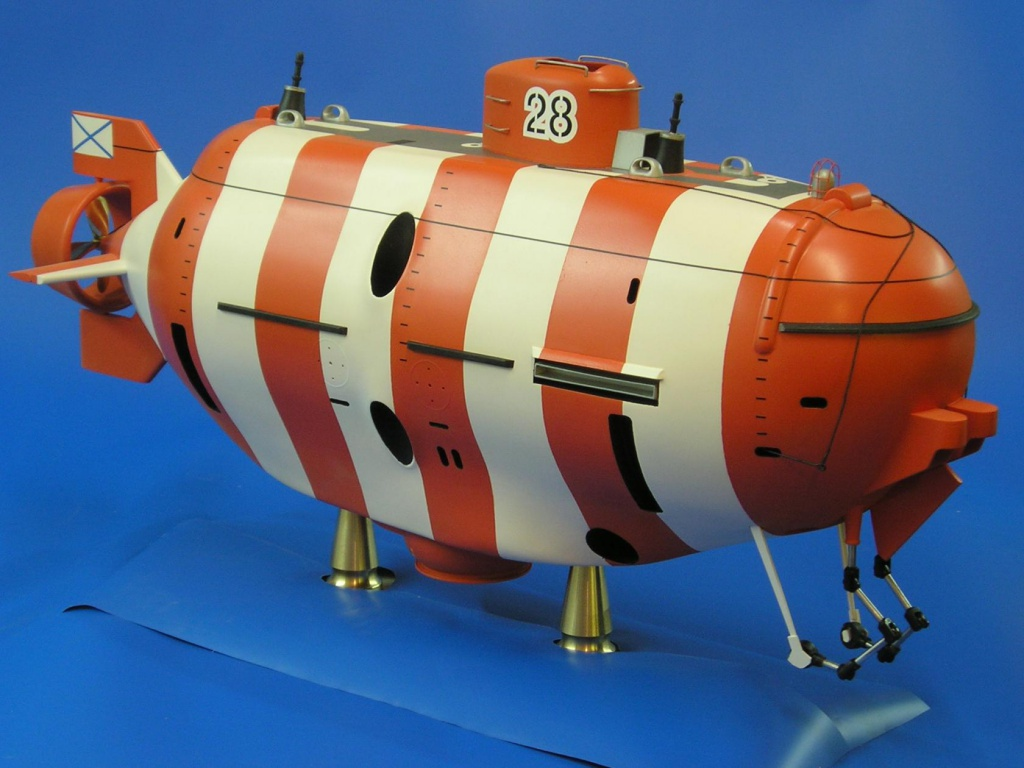 Надмалий підводний човен (НМПЧ) - використовуються для доставки і висадки розвідувально-диверсійних груп.
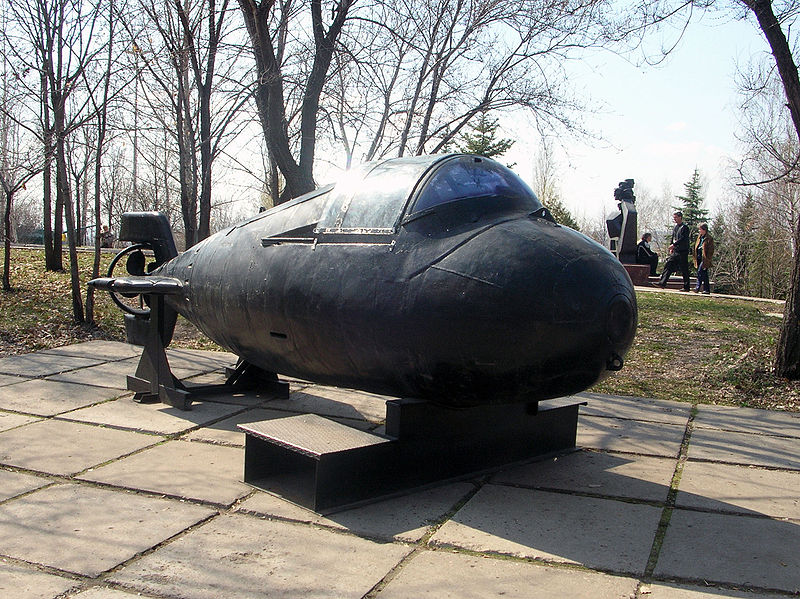 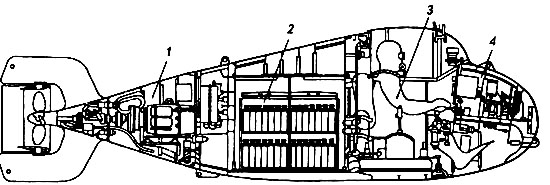 Основні елементи конструкції НМПЧ «Тритон-1М»:
1. Електромоторний відсік;
 2. Акумуляторний відсік;
 3. Кабіна водолазів;
 4. Блок приладів управління
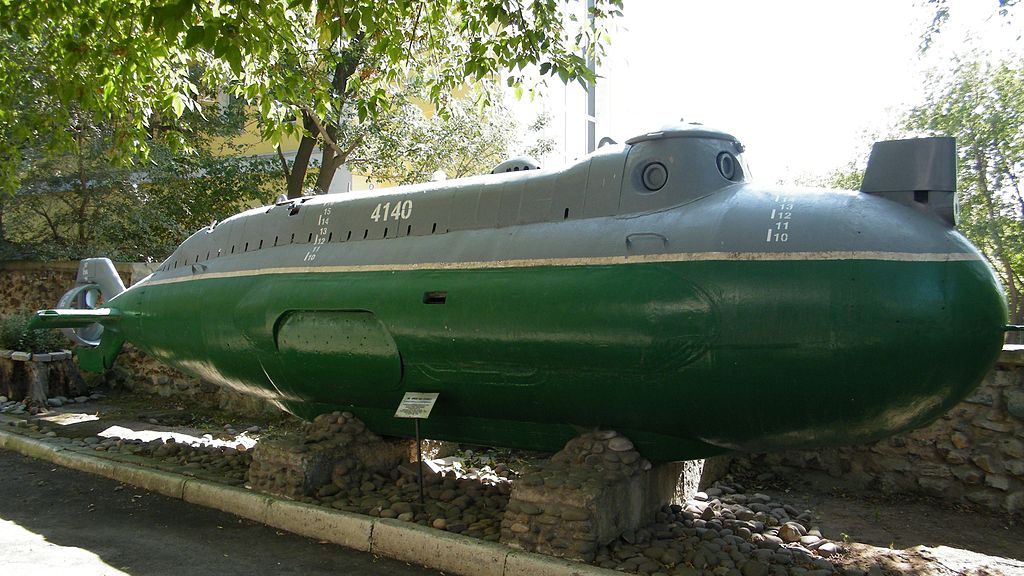 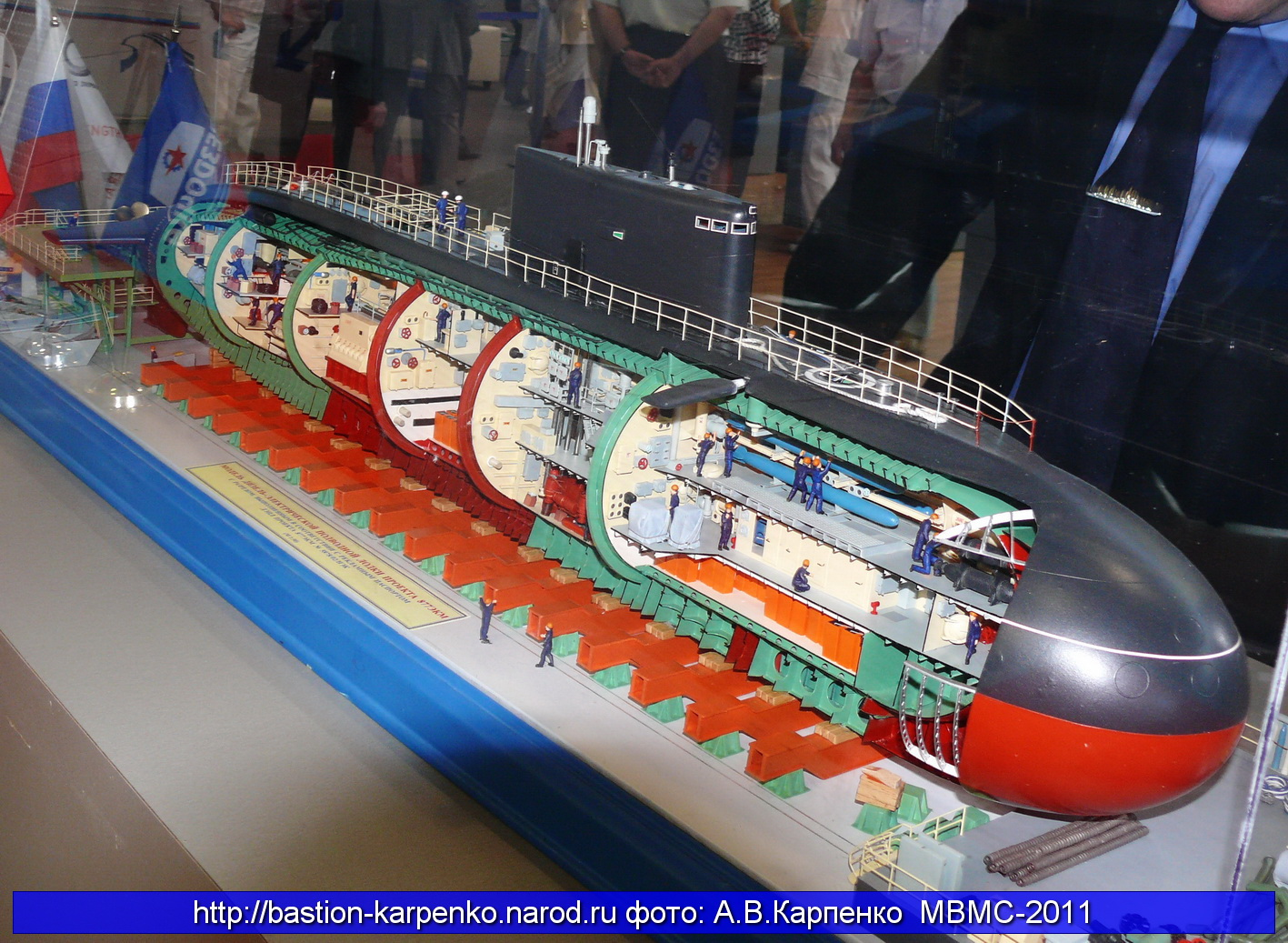 Цікаво! Приватний підводний човен, субмарина вихідного дня
 Migaloo M-серії довжиною від 72 до 283 метрів.
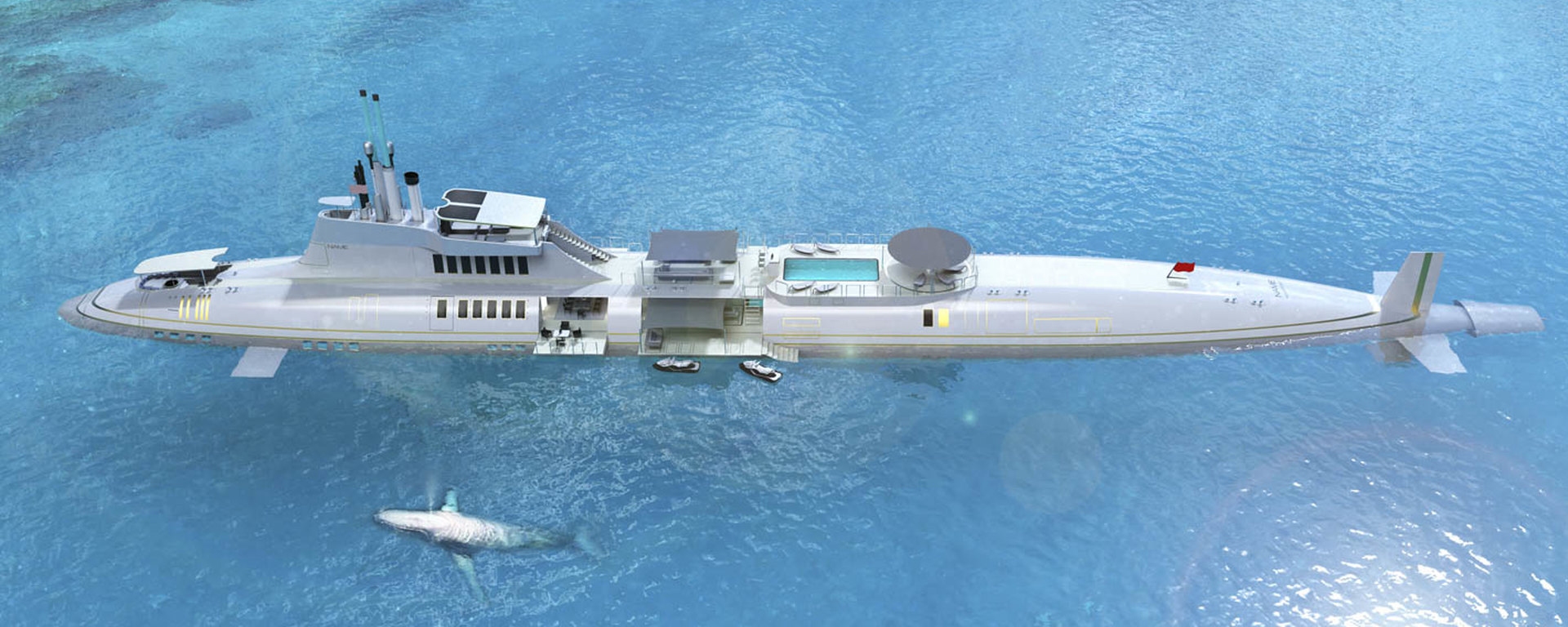 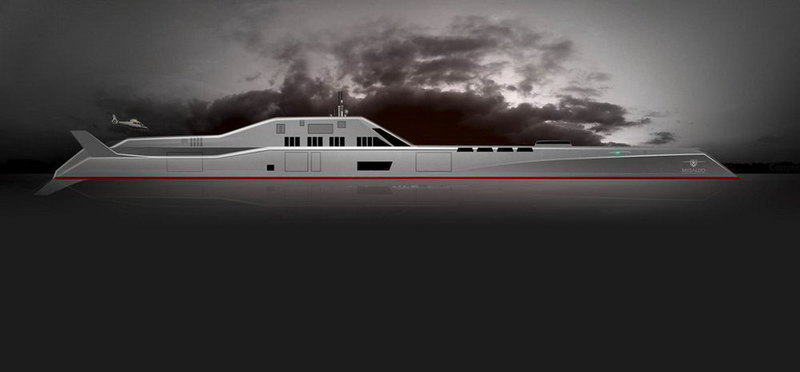 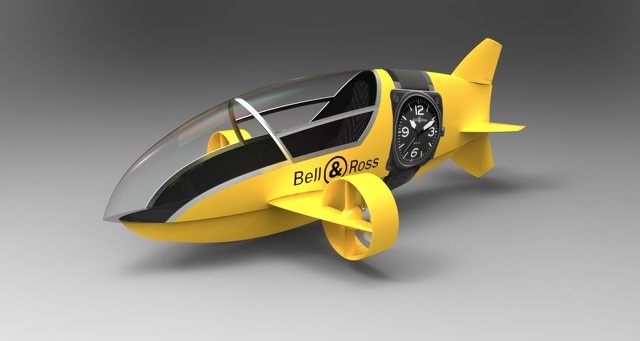 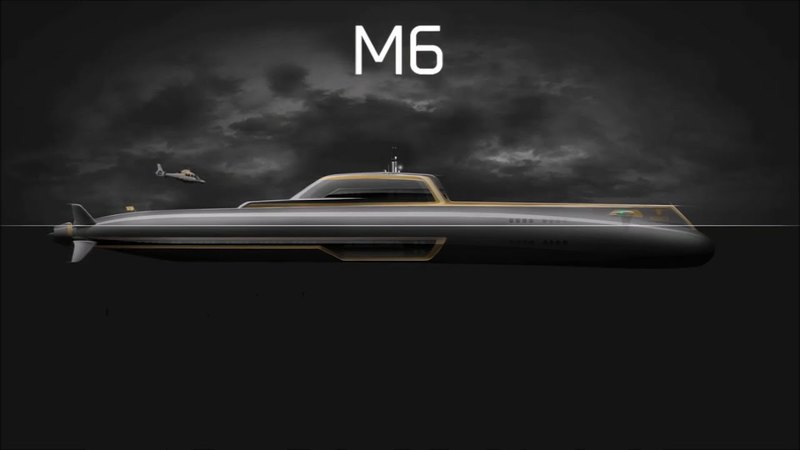 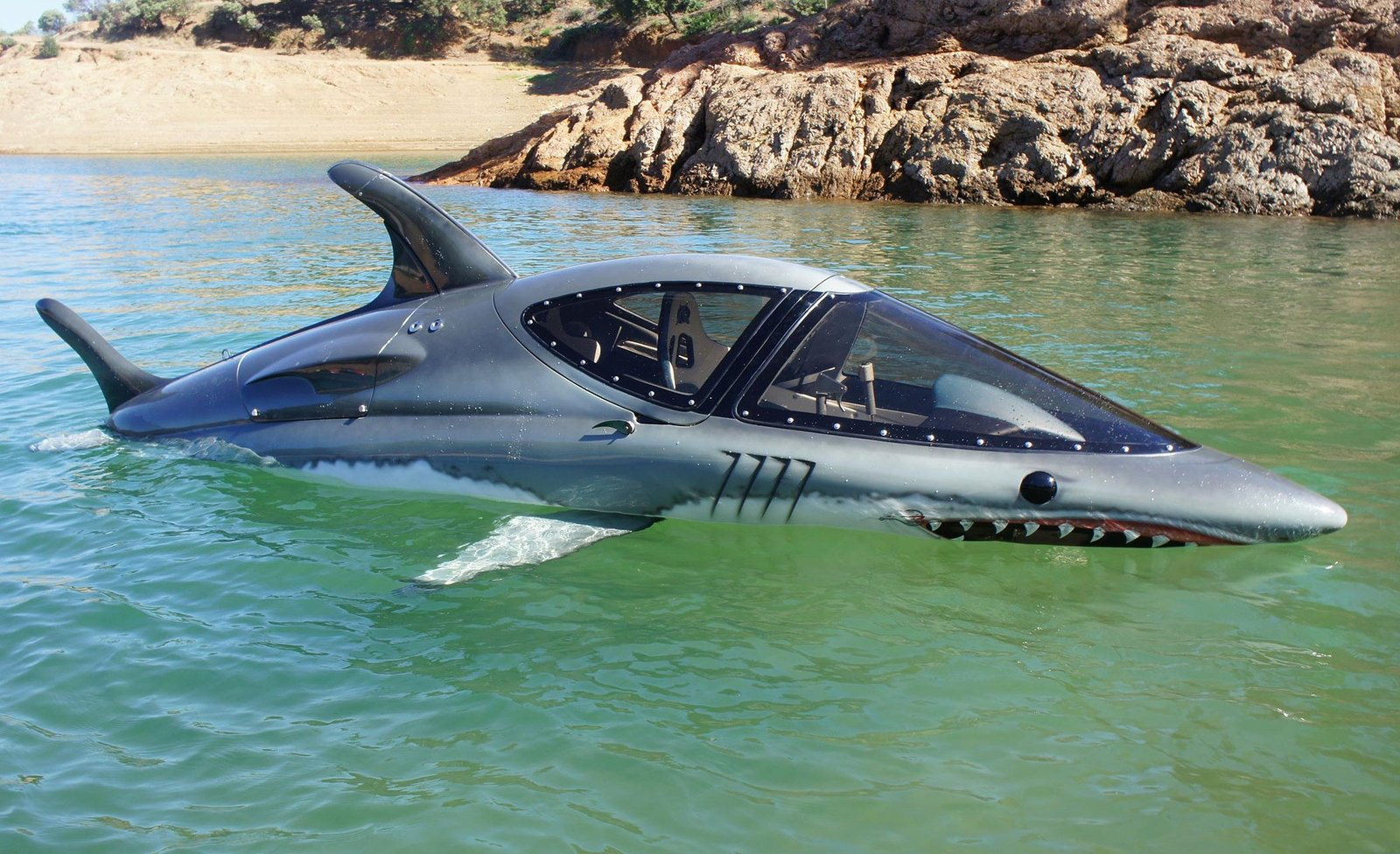 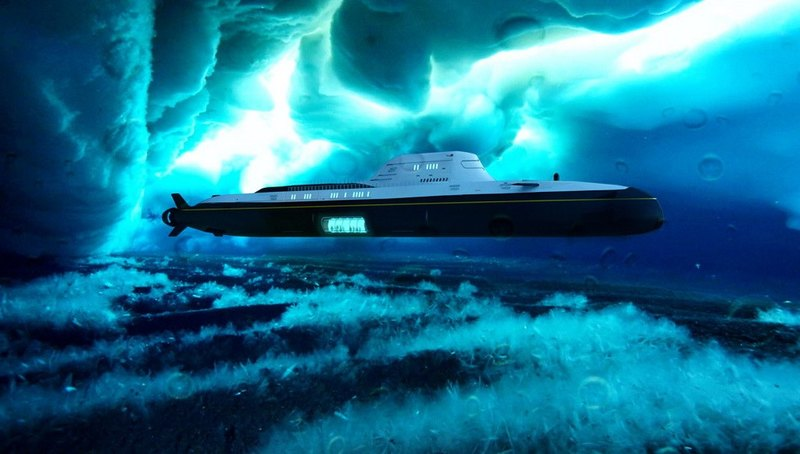 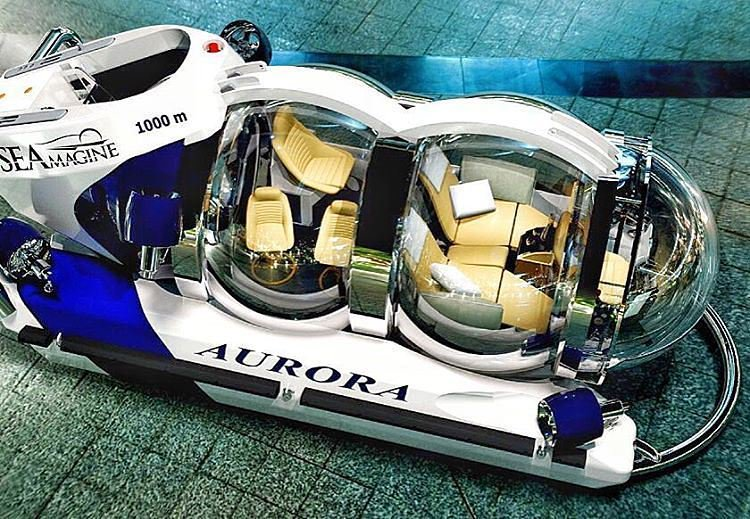 Дякую за увагу!
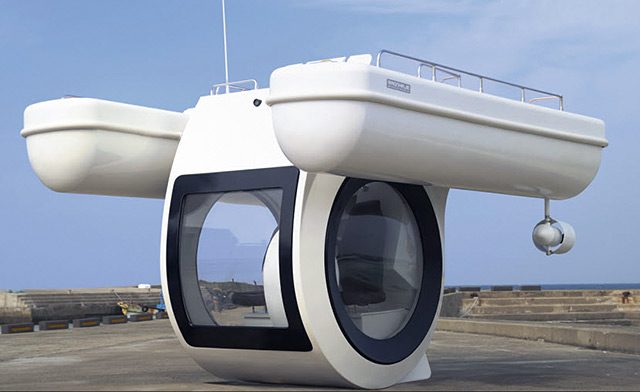